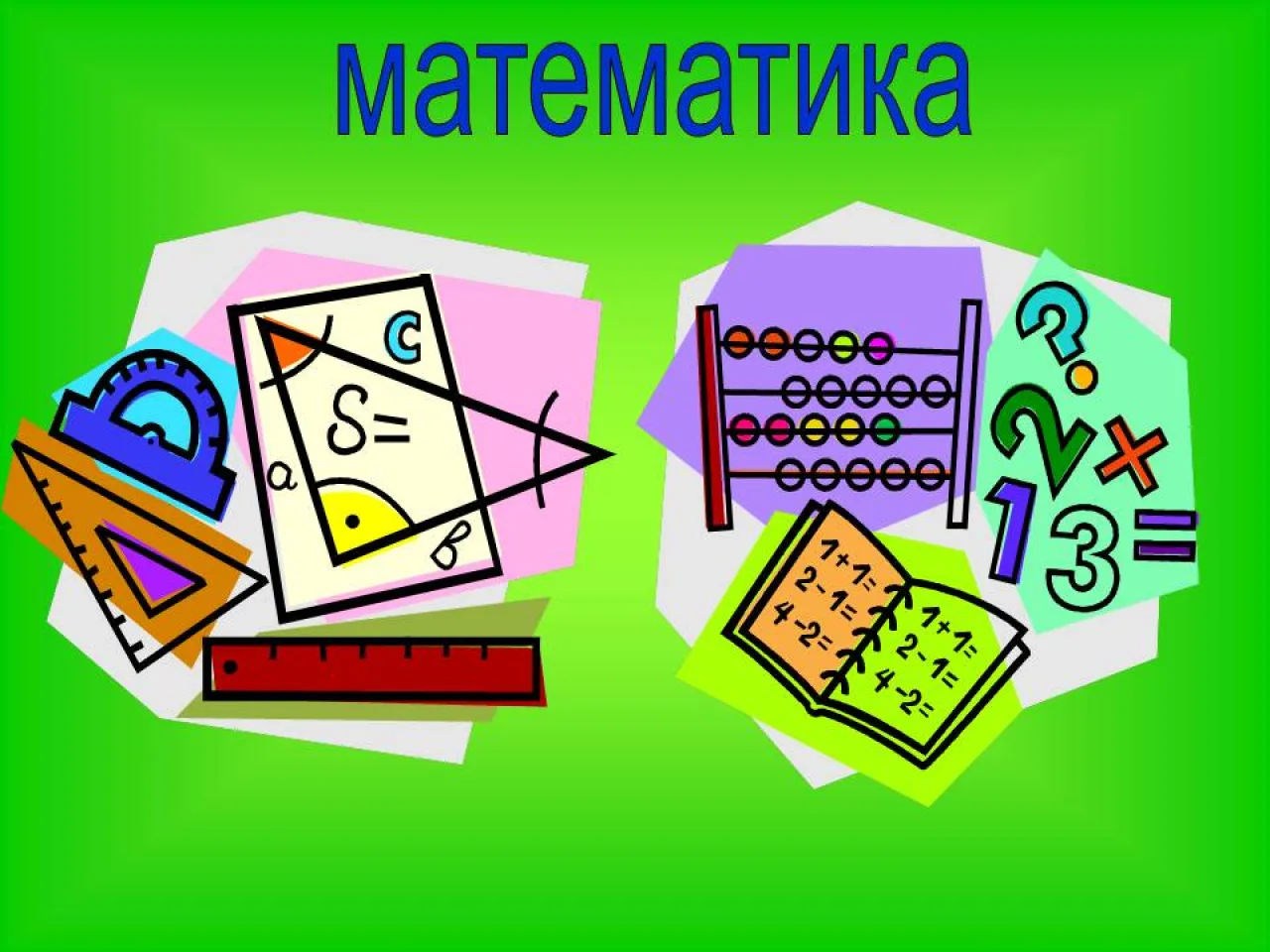 .
Я могу себя контролировать.
                             
                                     На уроке я не отвлекаюсь на                        
                                       слова  других детей.
                                                      

 Я внимательно слушаю учителя
и правильно отвечаю на все вопросы.
 
Я получаю новые знания, 
которые помогут мне в жизни.
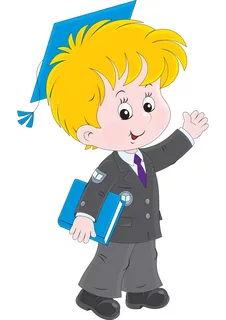 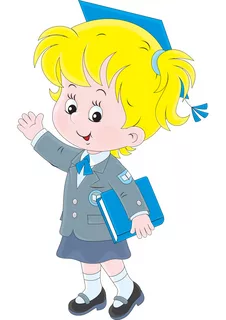 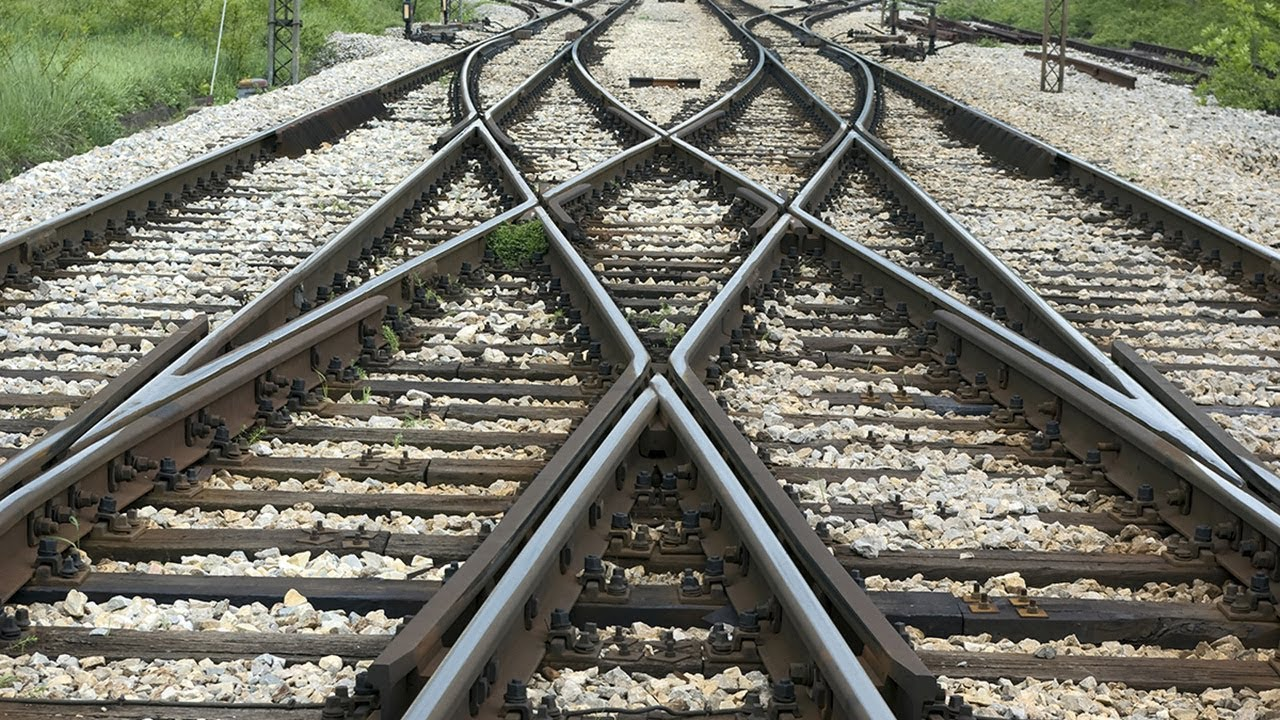 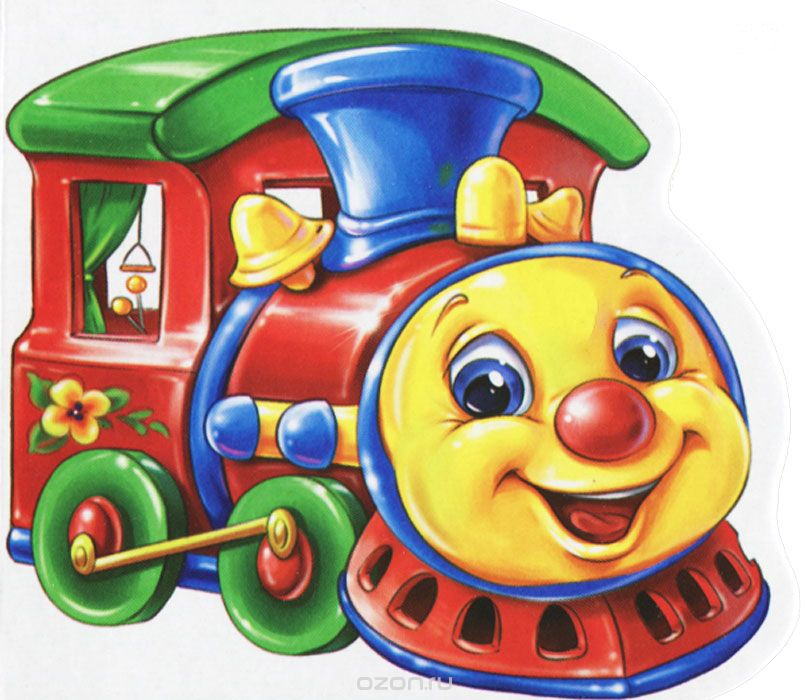 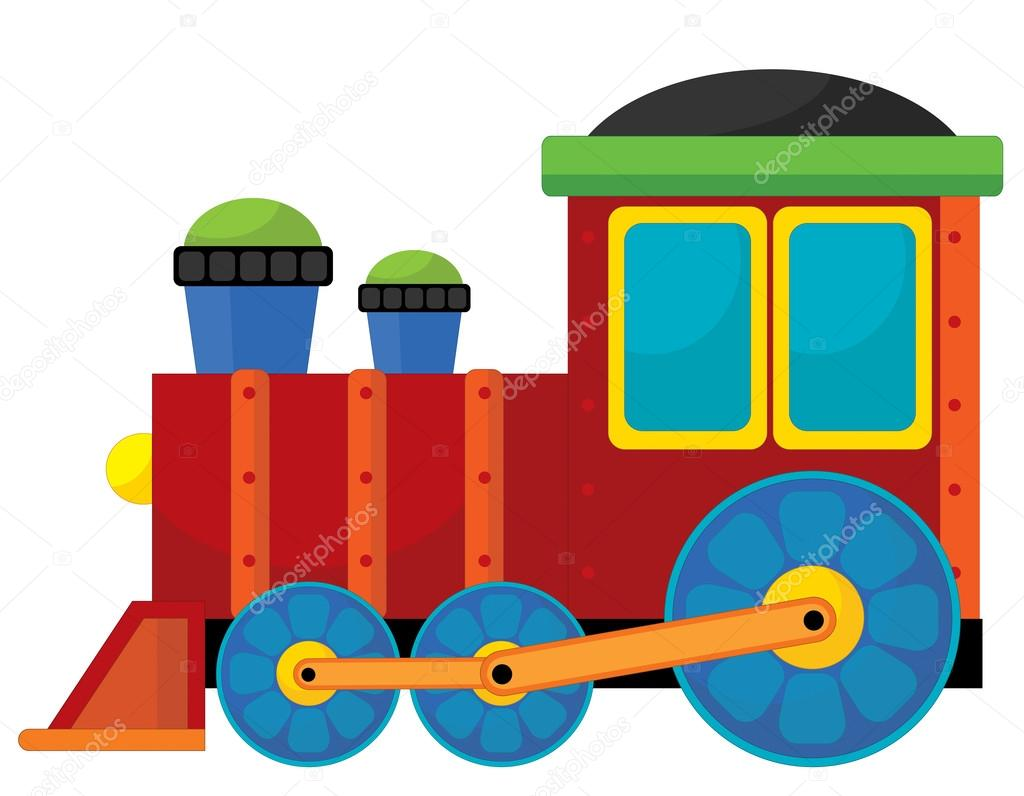 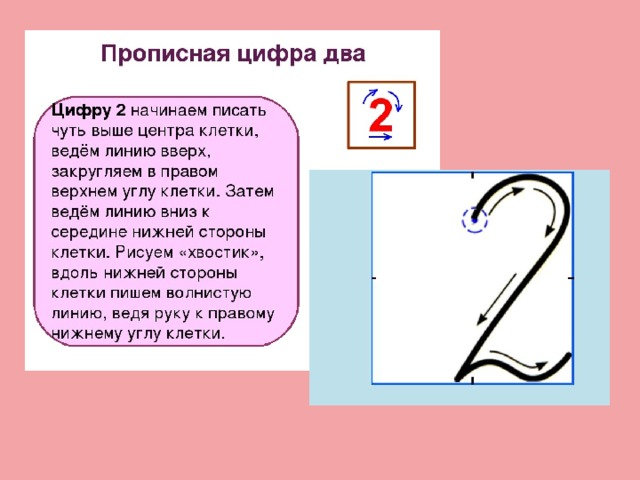 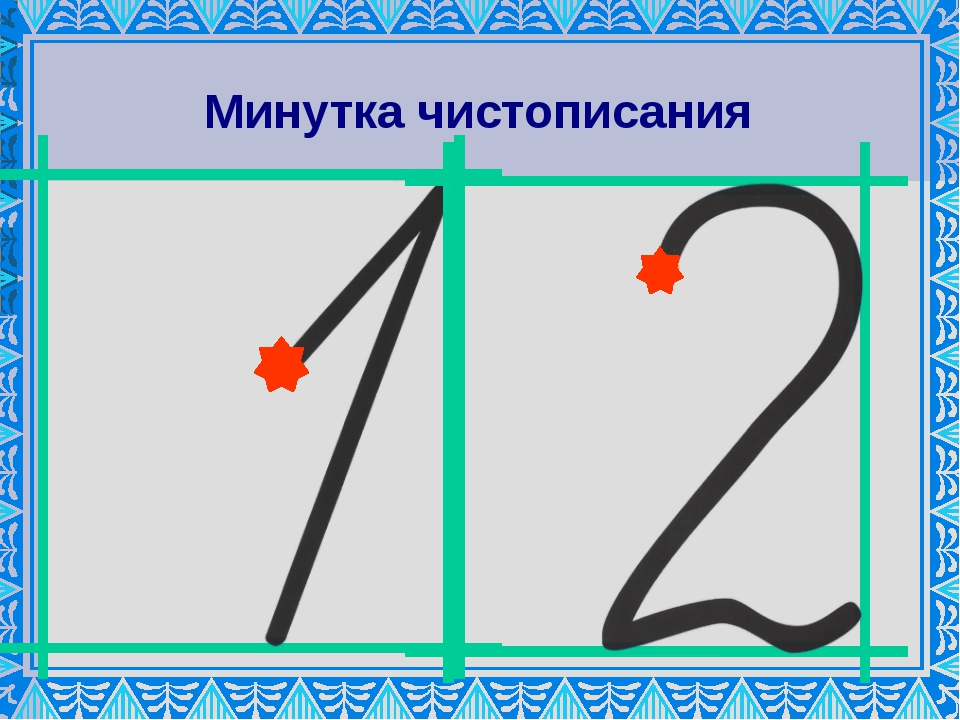 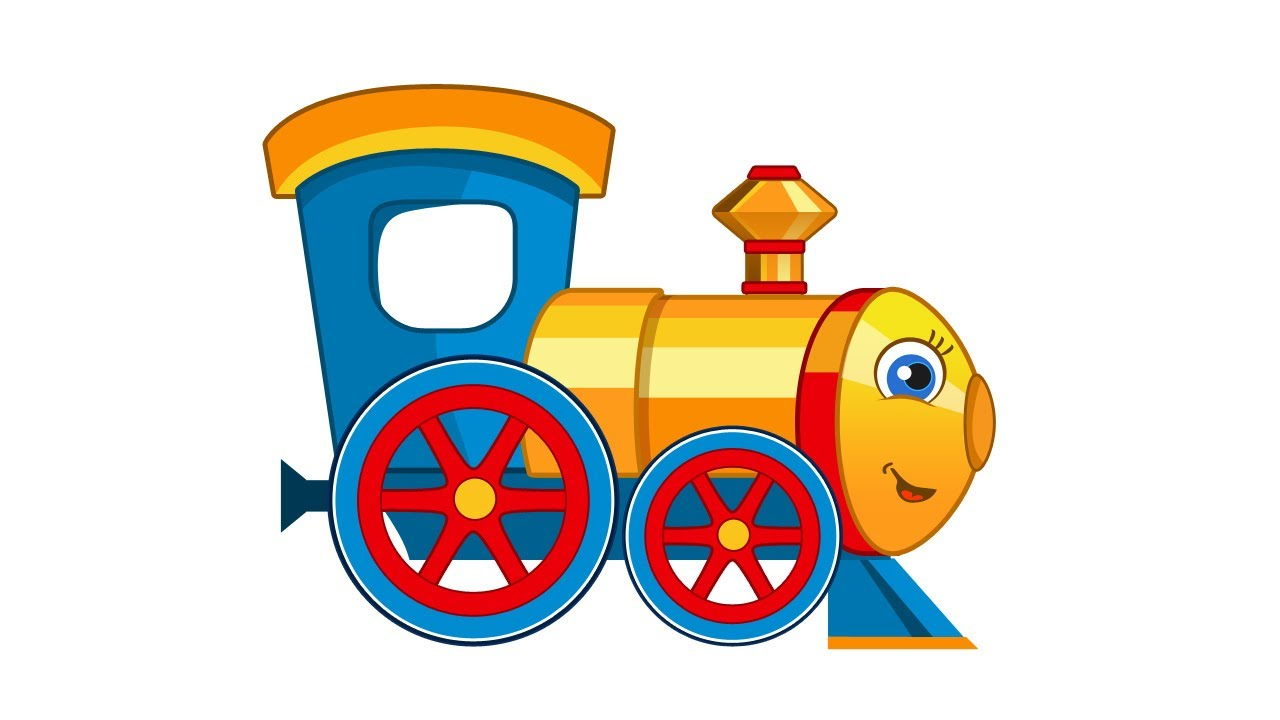 Устный счёт
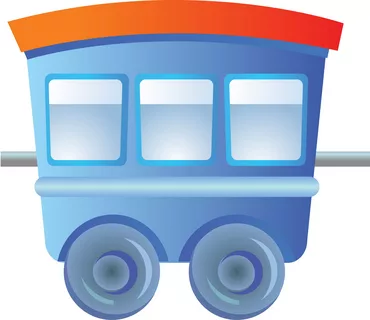 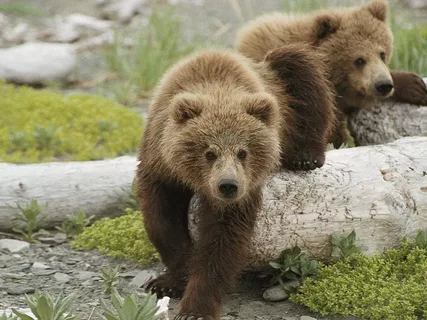 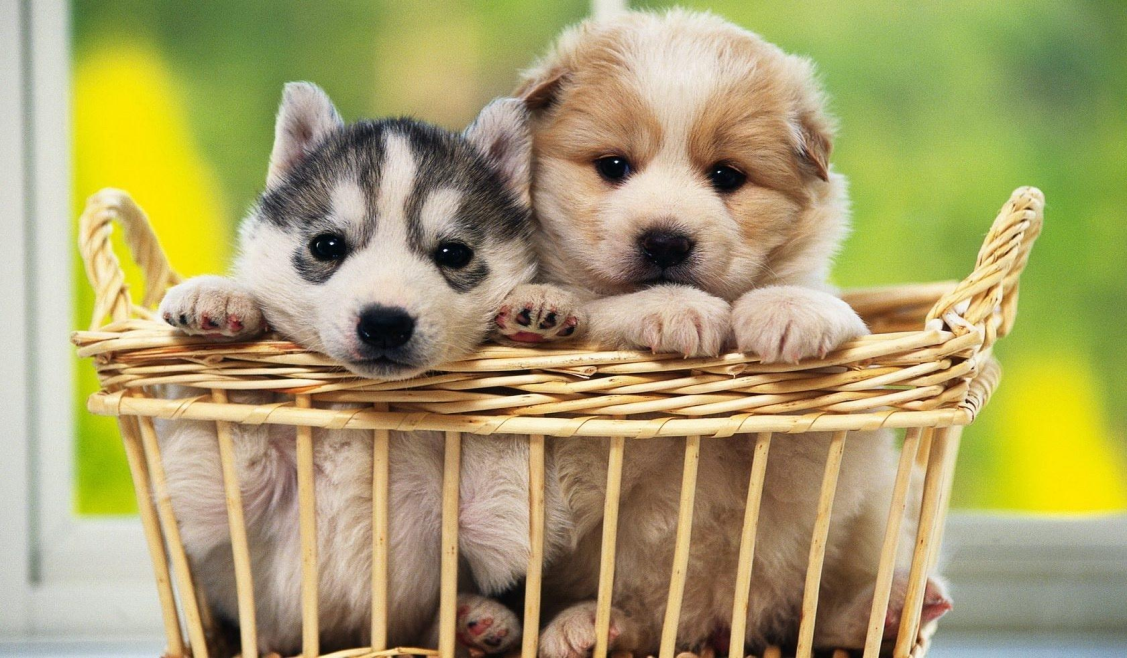 МОЛОДЦЫ
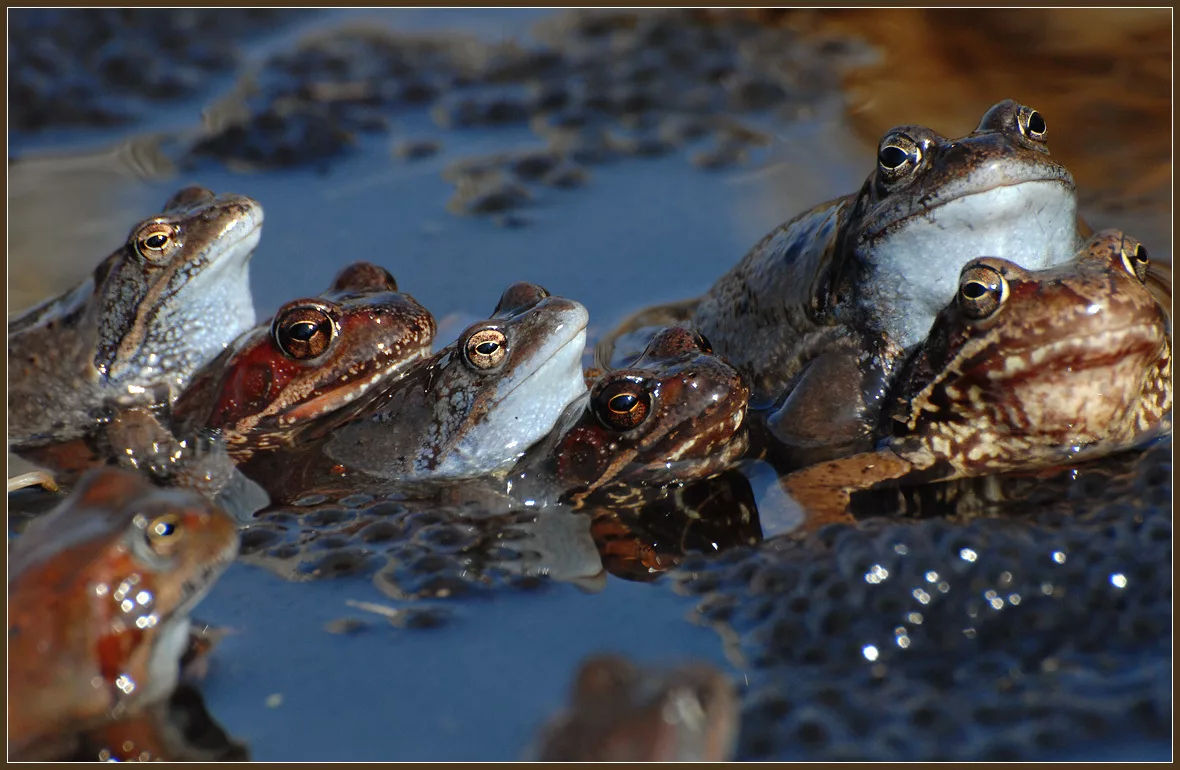 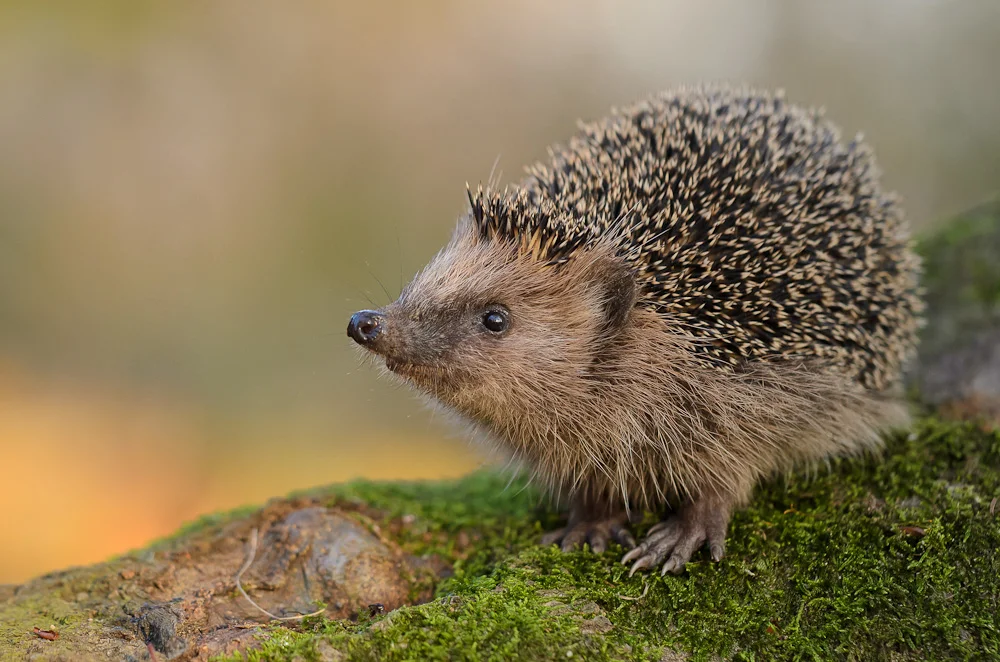 Назови63    75   89   26    80   34   12
Сравни
54    45               77  77
60    6              100   10
18   81                49  50
Составь задачу
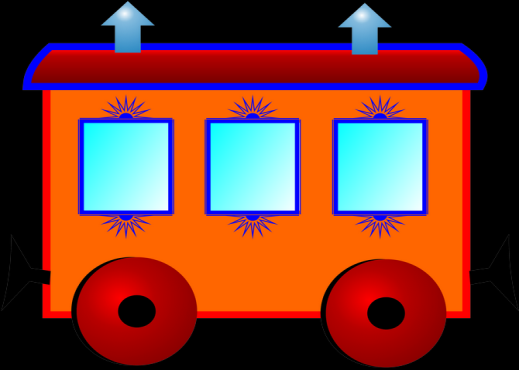 1 9              - 26п.

2                 - ?, на 4 п. >
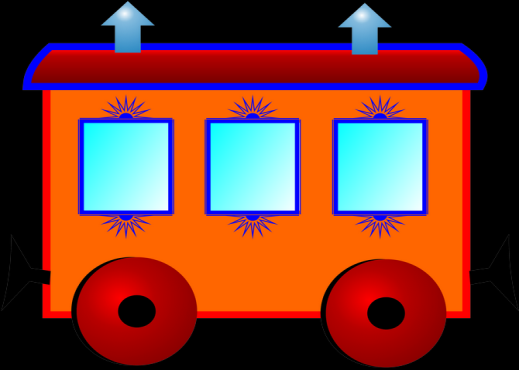 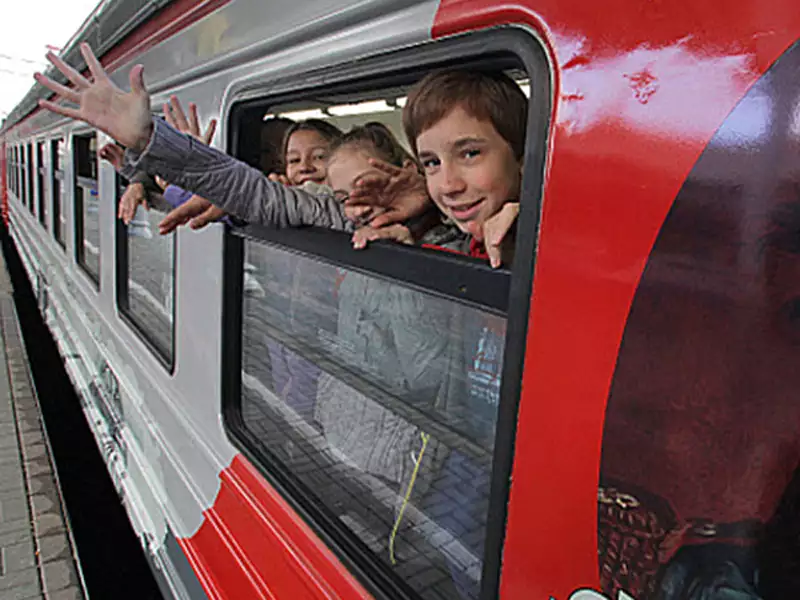 Привет, вы умницы
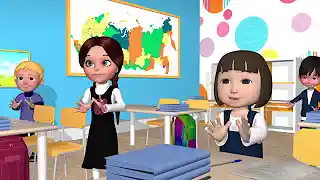 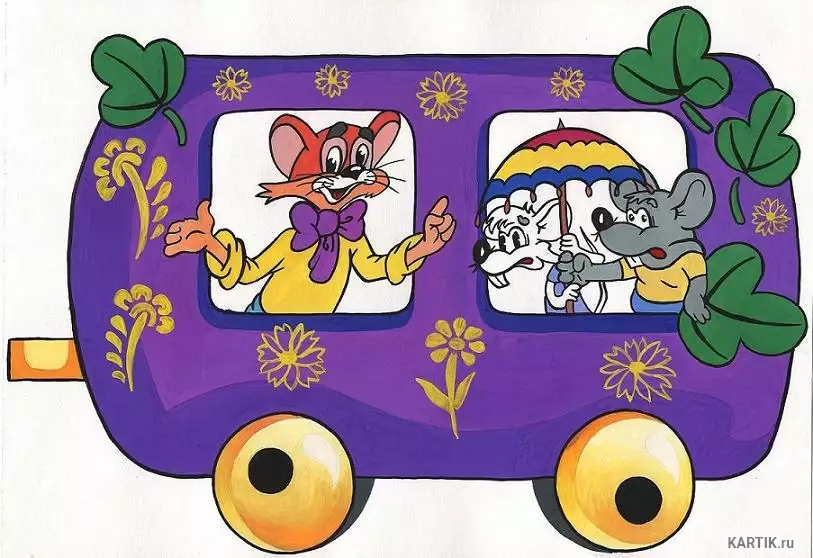 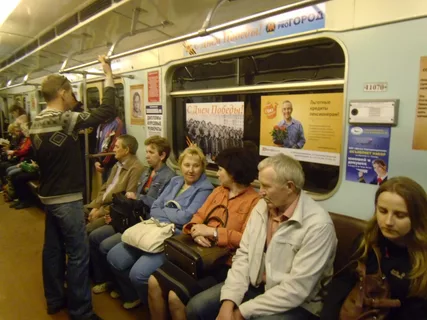 Задача
В вагоне ехало 52 человека. На первой остановке вышли 17 человек, а на второй остановке ещё 19 человек. Сколько человек в вагоне осталось?
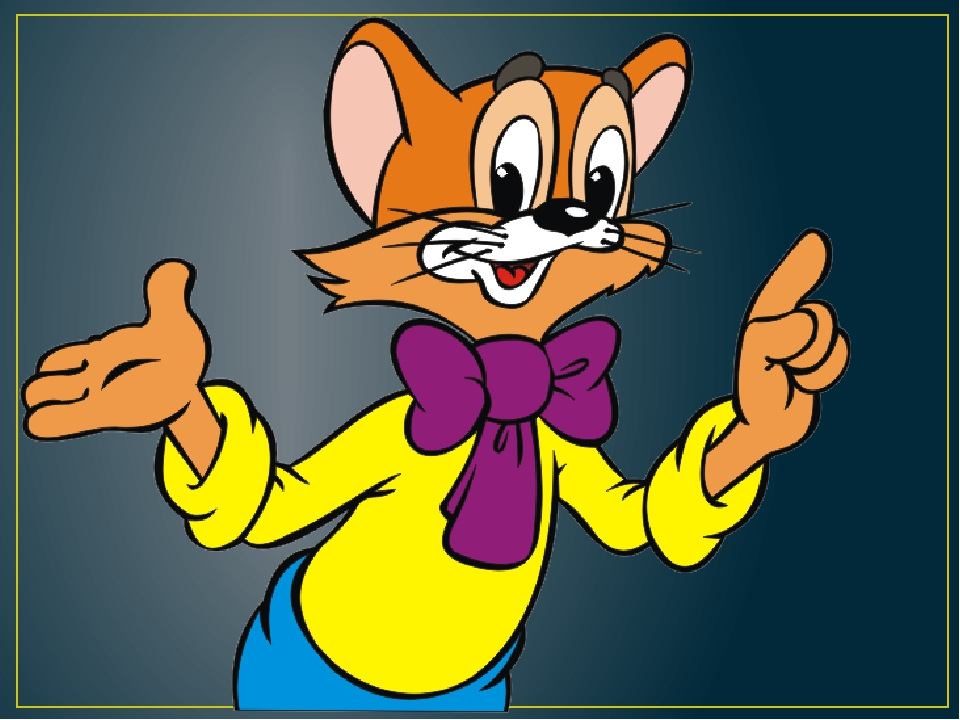 Отлично! Желаю удачи!
Здорово!                   Так держать!
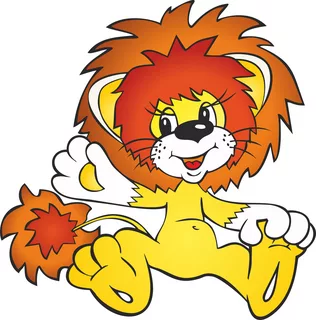 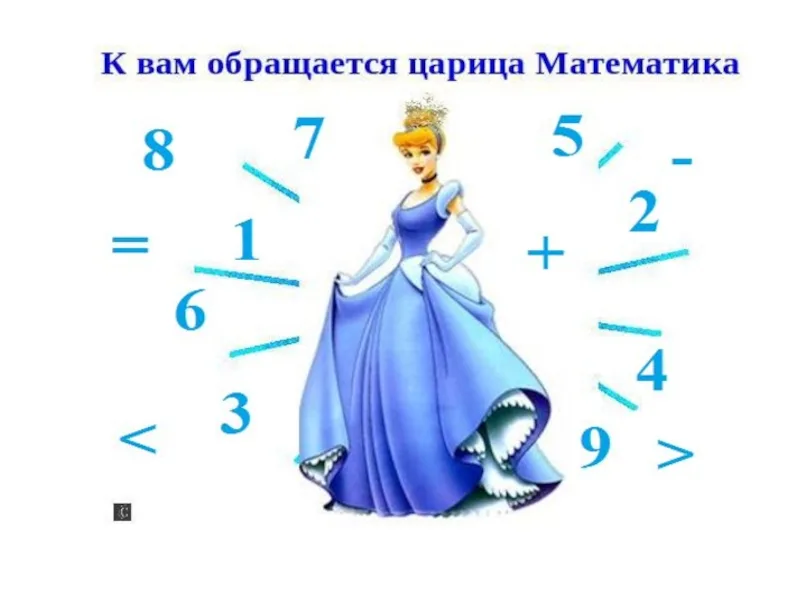